HB 3 Data Collection Updates – part 1
July 30, 2019 – August 1, 2019
CENSUS BLOCK

PREKINDERGARTEN PROGRAMS ELIGIBILITY AND FUNDING

PREKINDERGARTEN MINUTES AND INSTRUCTIONAL PROGRAMS

RESIDENTIAL FACILITY ATTENDANCE REPORTING

DYSLEXIA AND RELATED DISORDER SERVICES REPORTING
aGENDA
Background
Under HB 3, Section 1.028, the Compensatory Education Allotment was modified to establish weighted funding based on the census block in which an economically disadvantaged student resides.  

LEAs are required to report the census block group in which each enrolled student who is economically disadvantaged resides.
HB 3 – Section 1.028 (Excerpt)
SECTION 1.028.  Section 42.152, Education Code, is transferred to Subchapter C, Chapter 48, Education Code, as added by this Act, redesignated as Section 48.104, Education Code, and amended to read as follows:
Sec. 48.104 [42.152].  COMPENSATORY EDUCATION ALLOTMENT.  (a)  For each student who [is educationally disadvantaged or who is a student who] does not have a disability and resides in a residential placement facility in a district in which the student's parent or legal guardian does not reside, a district is entitled to an annual allotment equal to the [adjusted] basic allotment multiplied by 0.2 or, if the student is educationally disadvantaged, 0.275.  For[, and by 2.41 for] each full-time equivalent student who is in a remedial and support program under Section 29.081 because the student is pregnant, a district is entitled to an annual allotment equal to the basic allotment multiplied by 2.41.
(b)  For each student who is educationally disadvantaged and resides in an economically disadvantaged census block group as determined by the commissioner under Subsection (c), a district is entitled to an annual allotment equal to the basic allotment multiplied by the weight assigned to the student's census block group under Subsection (d).
STUDENT-CENSUS-BLOCK-GROUP
STUDENT-CENSUS-BLOCK-GROUP (E1648) is added to the StudentExtension Complex Type to be collected in the PEIMS Fall Submission.

Definition: The census block in which a student resides.
STUDENT-CENSUS-BLOCK-GROUP
Element ID: E1648
Data Element: STUDENT-CENSUS-BLOCK-GROUP
XML Name: TX-StudentCensusBlockGroup
Code Table ID: N/A
Length: 12
Data Type: String
Pattern: #...
Submission: 1
Mandatory: No
STUDENT-CENSUS-BLOCK-GROUP
STUDENT-CENSUS-BLOCK-GROUP is a concatenation of several fields:
A tool to assist LEAs with determining census block will be available by September 1, 2019.  Training will be in mid to late August.
STUDENT-CENSUS-BLOCK-GROUP
Student Census Block Group Roster report
This report will be available at the campus & LEA level.
CENSUS BLOCK Business Rules
Student – Basic Information Context Rules
Rules to manage when STUDENT-CENSUS-BLOCK-GROUP must be reported and must not be reported.
CENSUS BLOCK

PREKINDERGARTEN PROGRAMS ELIGIBILITY AND FUNDING

PREKINDERGARTEN MINUTES AND INSTRUCTIONAL PROGRAMS

RESIDENTIAL FACILITY ATTENDANCE REPORTING

DYSLEXIA AND RELATED DISORDER SERVICES REPORTING
aGENDA
Background
HB 3, sections of 1.013, 2.019 and 2.021 made a variety of adjustments to eligibility for funding for prekindergarten programs. 

HB 3 Section 2.019 requires Local Education Agencies (LEAs) to operate a full-day prekindergarten program for children who are at least four years of age.

Along with these adjustments, additional data reporting to TEA is required.

SB 1679 allows a student who is eligible for prekindergarten at the age of three to automatically be eligible for enrollment in a prekindergarten class in the following school year.
HB 3 – Section 1.013 Excerpt
Sec. 48.005  [42.005].  AVERAGE DAILY ATTENDANCE.  (a)  In this chapter, average daily attendance is:
(1)  the quotient of the sum of attendance for each day of the minimum number of days of instruction as described under Section 25.081(a) divided by the minimum number of days of instruction;
(2)  for a district that operates under a flexible year program under Section 29.0821, the quotient of the sum of attendance for each actual day of instruction as permitted by Section 29.0821(b)(1) divided by the number of actual days of instruction as permitted by Section 29.0821(b)(1);
(3)  for a district that operates under a flexible school day program under Section 29.0822, the average daily attendance as calculated by the commissioner in accordance with Sections 29.0822(d) and (d-1); or
(4)  for a district that operates a half-day program or a full-day program under Section 29.153(c), one-half of the average daily attendance calculated under Subdivision (1).
HB 3 – Section 2.019 Excerpt
SECTION 2.019.  Section 29.153, Education Code, is amended by amending Subsections (c) and (d) and adding Subsections (c-1), (d-1), (d-2), and (g) to read as follows:
(c)  A prekindergarten class under this section may [shall] be operated on a half-day basis for children under four years of age and shall be operated on a full-day basis for children who are at least four years of age.  A district is not required to provide transportation for a prekindergarten class, but transportation, if provided, is included for funding purposes as part of the regular transportation system.
(c-1)  A prekindergarten class under this section for children who are least four years of age must comply with the program standards required for high quality prekindergarten programs under Subchapter E-1.
(d)  Subject to Subsections (d-1) and (d-2), on [On] application of a district, the commissioner shall [may] exempt a district from the application of all or any part of this section, including all or any part of Subchapter E-1 for a prekindergarten class described by Subsection (c-1), if the commissioner determines that:
(1)  the district would be required to construct classroom facilities in order to provide prekindergarten classes; or
(2)  implementing any part of this section would result in fewer eligible children being enrolled in a prekindergarten class under this section.
HB 3 – Section 2.021 Excerpt
SECTION 2.021.  Section 29.1532(c), Education Code, is amended to read as follows:
(c)  A school district that offers prekindergarten classes[, including a high quality prekindergarten program class under Subchapter E-1,] shall include the following information in the district's Public Education Information Management System (PEIMS) report:
(1)  demographic information, as determined by the commissioner, on students enrolled in district and campus prekindergarten classes, including the number of students who are eligible for classes under Section 29.153;
(2)  the numbers of half-day and full-day prekindergarten classes offered by the district and campus;
(3)  the number of half-day prekindergarten classes for which the district has received an exemption from full-day operation under Section 29.153(d);
PK-FULL-DAY-WAIVER-INDICATOR-CODE
PK-FULL-DAY-WAIVER-INDICATOR-CODE (E1646) is added to the SchoolExtension complex type to be collected in the PEIMS Summer Submission.

Definition: PK-FULL-DAY-WAIVER-INDICATOR-CODE indicates whether the campus has received an exemption from offering a full-day prekindergarten program.
PK-FULL-DAY-WAIVER-INDICATOR-CODE
Element ID: E1646
Data Element: PK-FULL-DAY-WAIVER-INDICATOR-CODE
XML Name: TX-PKFullDayWaiver
Code Table ID: C088
Length: 1
Data Type: Coded
Pattern: #
Submission: 3
Mandatory: No
PK-FUNDING-SOURCE-CODE (C186) code table
Code 5 (Early Education Allotment) is added to the PK-FUNDING-SOURCE-CODE (C186) code table for the gathering of data about prekindergarten programs funded by the Early Education Allotment.
PK-SCHOOL-TYPE (DC152) code table
Code 03 (Non-Public Pre-K) is added to the PK-SCHOOL-TYPE (DC152) code table for the gathering of data about non-public prekindergarten programs that are not a Head Start program or a Licensed Child Care.
Reporting Guidance
The Primary and Secondary PK Funding Source Codes are only reported for prekindergarten students when a student is funded for half-day but attends full-day, or the PK student is ineligible for funding. 

These students must have a Primary PK Funding Source Code and may have a Secondary PK Funding Source Code reported.
PK Funding Source Reporting for PEIMS Fall submission
PK Funding Source Reporting for PEIMS Fall submission
PK Funding Source Required for Summer Submission
Business Rules
Student - Enrollment Context Rules
Business Rules
Student - Basic Attendance Context Rules
SB 1679
SECTION 1.  Section 29.153, Education Code, is amended by adding Subsection (g) to read as follows:

(g)  A child who is eligible for enrollment in a prekindergarten class under Subsection (b) at the age of three and enrolls in a prekindergarten class at the age of three remains eligible for enrollment in a prekindergarten class for the following school year.

SECTION 2.  This Act applies beginning with the 2019-2020 school year.
PK-ELIGIBLE-PREVIOUS-YEAR-INDICATOR-CODE
PK-ELIGIBLE-PREVIOUS-YEAR-INDICATOR-CODE (E1649) is added to the StudentExtension complex type to be collected in the PEIMS Fall and Summer Submissions.
Definition: PK-ELIGIBLE-PREVIOUS-YEAR-INDICATOR-CODE indicates whether a four-year-old student is eligible for enrollment in a prekindergarten class because they were eligible for enrollment at the age of three in the previous school year.
This indicator should only be used to indicate a student is eligible for PK if they do not meet any other eligibility criterion (i.e. LEP/EL, Economically Disadvantaged, Military Connected, Foster Care, Homeless, Child of a person awarded the Star of Texas Award.)
PK-ELIGIBLE-PREVIOUS-YEAR-INDICATOR-CODE
Element ID: E1649
Data Element: PK-ELIGIBLE-PREVIOUS-YEAR-INDICATOR-CODE
XML Name: TX-PKEligiblePreviousYear
Code Table ID: C088
Length: 1
Data Type: Coded
Pattern: #
Submission: 1,3
Mandatory: No
Business Rules
Student - Basic Information Context Rules
Business Rules
Student - Basic Information Context Rules, continued
The new PK-ELIGIBLE-PREVIOUS-YEAR-INDICATOR-CODE may only be used for students who are 4 years of age on September 1 of the school year.
Business Rules
Student - Basic Attendance Context Rules
CENSUS BLOCK

PREKINDERGARTEN PROGRAMS ELIGIBILITY AND FUNDING

PREKINDERGARTEN MINUTES AND INSTRUCTIONAL PROGRAMS

RESIDENTIAL FACILITY ATTENDANCE REPORTING

DYSLEXIA AND RELATED DISORDER SERVICES REPORTING
aGENDA
Background
HB 3, section of 2.019 requires 4-year-old prekindergarten (PK) programs to be full-day programs, but section of 1.013 of House Bill 3 (HB3) continues to only provide half of average daily attendance (ADA) for funding purposes.

LEAs may choose to use the Early Education Allotment to supplement the second half of their PK day.

To track these choices, it is necessary for the Texas Education Agency (TEA) to collect more detailed information about the prekindergarten instructional programs being offered at each campus.
INSTRUCTIONAL-PROGRAM-TYPE (C215) code table
Update the translation for code 04 and add new codes 14 and 15.
INSTRUCTIONAL-PROGRAM-TYPE (C215) code table
Update the translation for code 04 and add new codes 14 and 15.
Reporting Guidance
Update instructional program calendar reporting guidance to reflect updated and new instructional program types as follows:
Business Rules
Organization - Calendar Context Rules
Business Rules
Organization - Calendar Context Rules, continued
Business Rules
Organization - Calendar Context Rules, continued
Business Rules
Organization - Calendar Context Rules, continued
Business Rules
Organization - Calendar Context Rules, continued
CENSUS BLOCK

PREKINDERGARTEN PROGRAMS ELIGIBILITY AND FUNDING

PREKINDERGARTEN MINUTES AND INSTRUCTIONAL PROGRAMS

RESIDENTIAL FACILITY ATTENDANCE REPORTING

DYSLEXIA AND RELATED DISORDER SERVICES REPORTING
aGENDA
BACKGROUND
Under HB 3, the Dropout Recovery and Residential Facility Placement Allotment was added to establish a designated amount of funding per student in average daily attendance that resides in a residential placement facility or is at a designated dropout recovery school under Section 39.0548.
HB 3 – Section 1.034
RESIDENTIAL FACILITY ATTENDANCE REPORTING
The collection of data related to eligible days present in a Residential Facility for special education and non-special education students has been added to the PEIMS Summer submission. (ADA is already captured for students in dropout recovery programs.)
TOTAL-ELIG-RESIDENTIAL-FACILITY-DAYS-PRESENT
TOTAL-ELIG-RESIDENTIAL-FACILITY-DAYS-PRESENT (E1652) has been added to the SpecialProgramsReportingPeriodAttendanceExtension Complex Type to be collected in the PEIMS Summer Submission.

Definition: The total number of days the student was present and eligible for LEA services in a Residential Facility during a particular reporting period.
TOTAL-ELIG-RESIDENTIAL-FACILITY-DAYS-PRESENT
Element ID: E1652
Data Element: TOTAL-ELIG-RESIDENTIAL-FACILITY-DAYS-PRESENT
XML Name: TX-TotalEligibleDaysPresent
Code Table ID: N/A
Length: 5
Data Type: Numeric
Pattern: ###.#
Submission: 3
Mandatory: Yes
FLEX-ATTEND-TOTAL-RESIDENTIAL-FACILITY-DAYS-ELIGIBLE
FLEX-ATTEND-TOTAL-RESIDENTIAL-FACILITY-DAYS-ELIGIBLE (E1653) has been added to the SpecialProgramsReportingPeriodAttendanceExtension Complex Type to be reported in the PEIMS Summer and Extended Year Submissions.

Definition: The total number of days the student was present and eligible for LEA services in a Residential Facility in a flexible attendance program during a reporting period.
FLEX-ATTEND-TOTAL-RESIDENTIAL-FACILITY-DAYS-ELIGIBLE
Element ID: E1653
Data Element: FLEX-ATTEND-TOTAL-RESIDENTIAL-FACILITY-DAYS-ELIGIBLE
XML Name: TX-TotalEligibleDaysPresent
Code Table ID: N/A
Length: 5
Data Type: Numeric
Pattern: ###.#
Submission: 3 and 4
Mandatory: Yes
ATTENDANCE-EVENT-INDICATOR-TYPE
Two new codes are added to ATTENDANCE-EVENT-INDICATOR-TYPE (C188) code table
RESIDENTIAL FACILITY ATTENDANCE REPORTING Business Rules
Student - Special Programs Attendance Field Validation Rules
Unique key definition for Residential Facility Attendance data.
RESIDENTIAL FACILITY ATTENDANCE REPORTING Business Rules
Student - Special Programs Attendance Field Validation Rules, continued
Unique key definition for Residential Facility Flexible Attendance data.
RESIDENTIAL FACILITY ATTENDANCE REPORTING Business Rules
Student - Special Programs Attendance Field Validation Rules, continued
Mandatory fields definition for Residential Facility Attendance data.
RESIDENTIAL FACILITY ATTENDANCE REPORTING Business Rules
Student - Special Programs Attendance Field Validation Rules, continued
Mandatory fields definition for Residential Facility Flexible Attendance data.
RESIDENTIAL FACILITY ATTENDANCE REPORTING Business Rules
Student - Special Programs Attendance Context Rules
Residential Facility Attendance and Flexible Attendance Days must be reported as either full or half days, like all other attendance days data.
CENSUS BLOCK

PREKINDERGARTEN PROGRAMS ELIGIBILITY AND FUNDING

PREKINDERGARTEN MINUTES AND INSTRUCTIONAL PROGRAMS

RESIDENTIAL FACILITY ATTENDANCE REPORTING

DYSLEXIA AND RELATED DISORDER SERVICES REPORTING
aGENDA
background
Under HB 3, Section 1.027, an allotment for services provided to students who have dyslexia or a related disorder was established.
Currently, LEAs report whether a student is identified as having dyslexia or a related disorder, but they do not report if services are provided to these students. 
Due to the establishment of an allotment for services provided to students who have dyslexia or a related disorder, it will be necessary to provide a mechanism for LEAs to indicate the type(s) of services a student identified with dyslexia or a related disorder received at any time during the school year.
Legislation
Sec. 48.103.  ALLOTMENT FOR STUDENT WITH DYSLEXIA OR RELATED DISORDER.  
(a)  Subject to Subsection (b), for each student that a school district serves who has been identified as having dyslexia or a related disorder, the district is entitled to an annual allotment equal to the basic allotment multiplied by 0.1 or a greater amount provided by appropriation.
(b)  A school district is entitled to an allotment under Subsection (a) only for a student who:
(1)  is receiving services for dyslexia or a related disorder in accordance with:
(A)  an individualized education program developed for the student under Section 29.005; or
(B)  a plan developed for the student under Section 504, Rehabilitation Act of 1973 (29 U.S.C. Section 794);
(2)  is receiving instruction that:
(A)  meets applicable dyslexia program criteria established by the State Board of Education; and
(B)  is provided by a person with specific training in providing that instruction; or
(3)  is permitted, on the basis of having dyslexia or a related disorder, to use modifications in the classroom or accommodations in the administration of assessment instruments under Section 39.023.
(c)  A school district may receive funding for a student under this section and Section 48.102 if the student satisfies the requirements of both sections.
“Related Disorders”
TEC 38.003(d)(2) defines related disorders as follows: 

“Related disorders” include disorders similar to or related to dyslexia, such as developmental auditory imperception, dysphasia, specific developmental dyslexia, developmental dysgraphia, and developmental spelling disability.
Dyslexia Services Data STRUCTURE
If a student receives services for Dyslexia or a related disorder at any time during the school year, the type of services will be reported with the new sub-complex type TX-DyslexiaServices and the new data element DYSLEXIA-SERVICES-CODE (E1650).
TX-DyslexiaServices sub-complex type is added to the StudentProgramExtension complex type as mandatory in the PEIMS Summer Submission.
DYSLEXIA-SERVICES-CODE (E1650) is added to the sub-complex type TX-DyslexiaServices on the StudentProgramExtension complex type to be reported in the PEIMS Summer submission.
Definition: DYSLEXIA-SERVICES-CODE indicates the type of dyslexia or related services a student has received at any time during the school year.
DYSLEXIA-SERVICES-CODE
Element ID: E1650
Data Element: DYSLEXIA-SERVICES-CODE
XML Name: TX-DyslexiaServicesCode
Code Table ID: C224
Length: 2
Data Type: Coded
Pattern: ##
Submission: 3
Mandatory: No
DYSLEXIA-SERVICES-CODE
DYSLEXIA-SERVICES-CODE is an unbounded data element within the TX-DyslexiaServices sub-complex type;  LEAs should report each type of dyslexia service a student receives.
DYSLEXIA SERVICES – XML Example
DYSLEXIA-SERVICES-CODE
Questions?
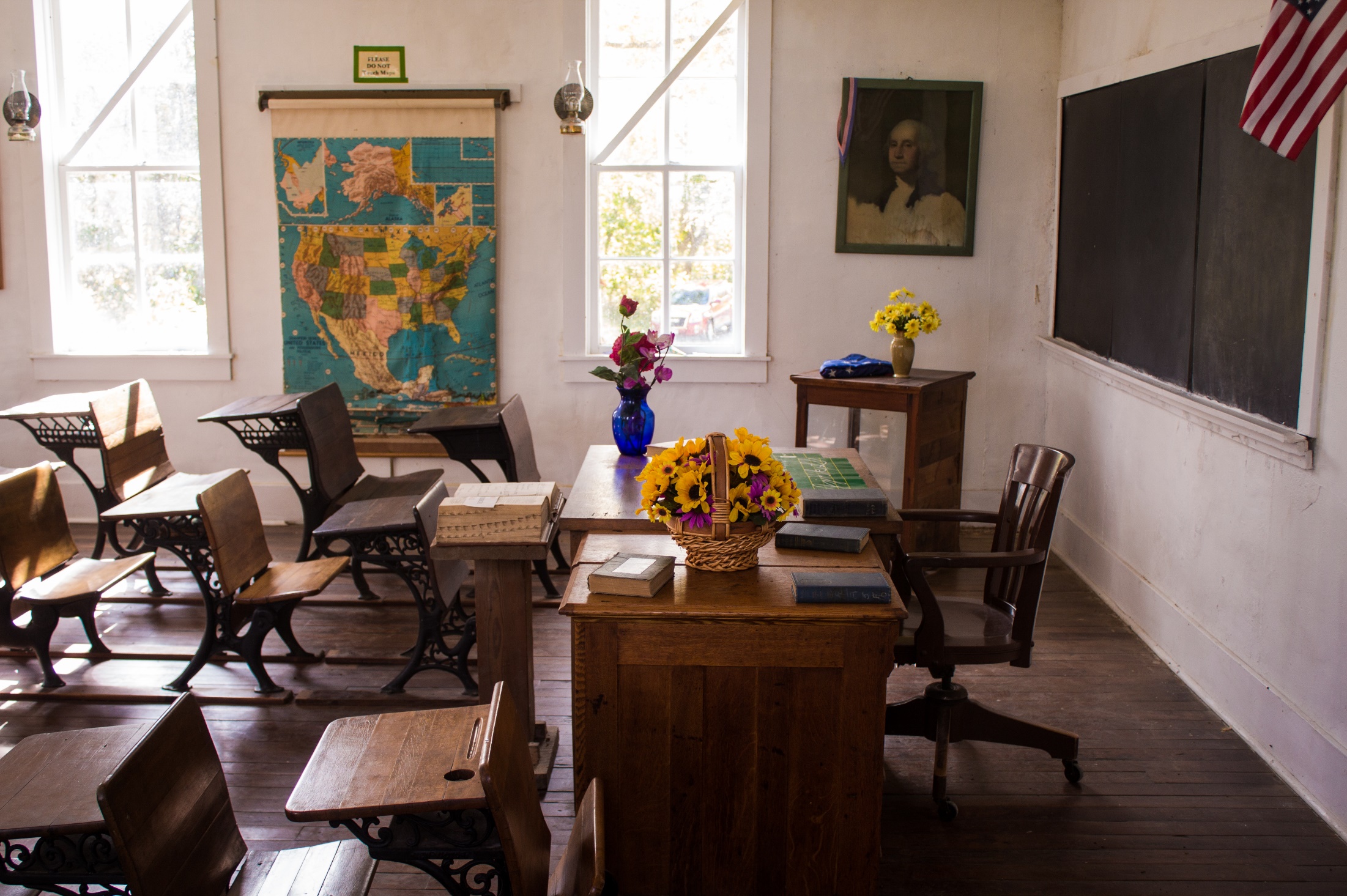 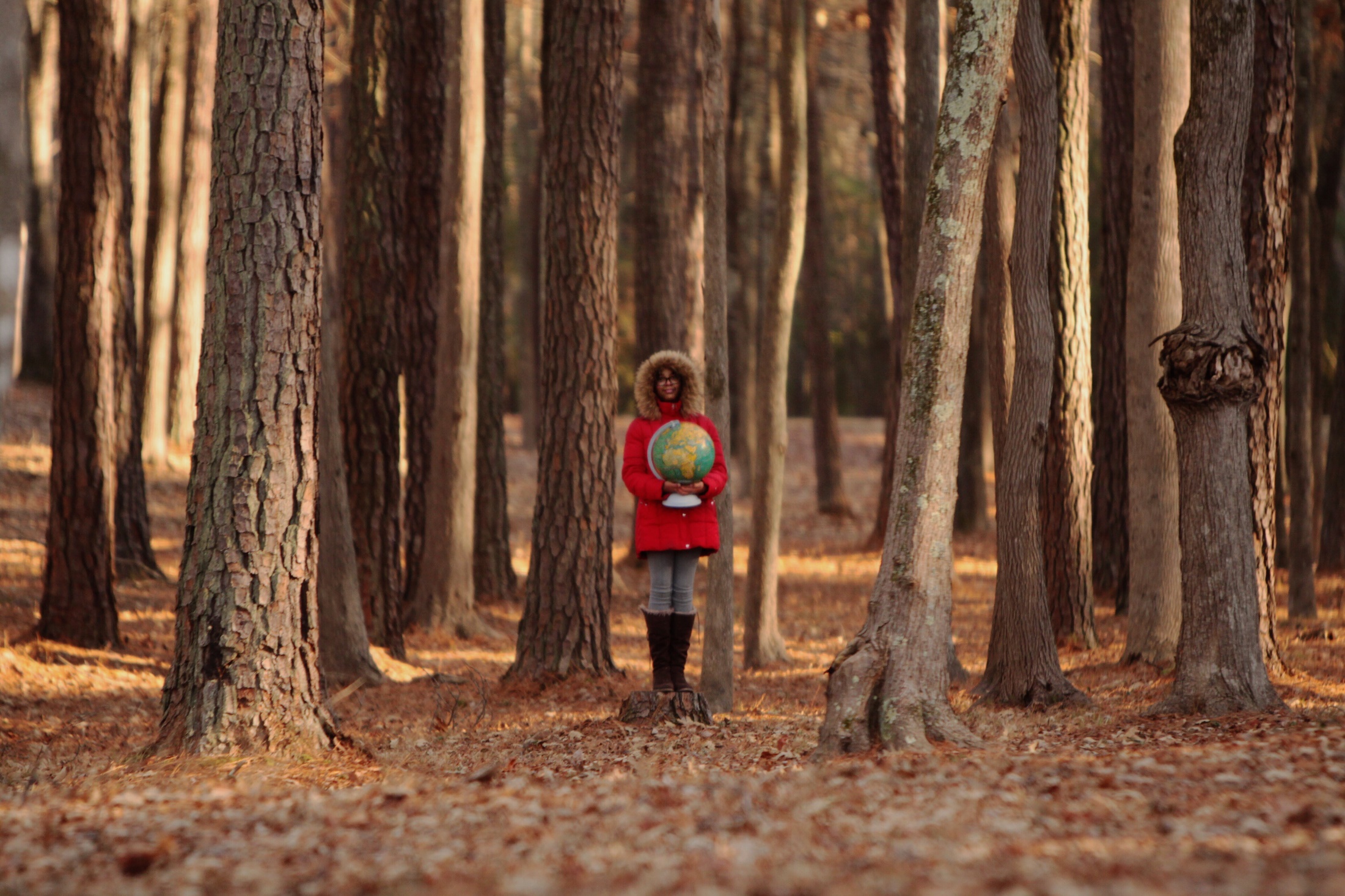